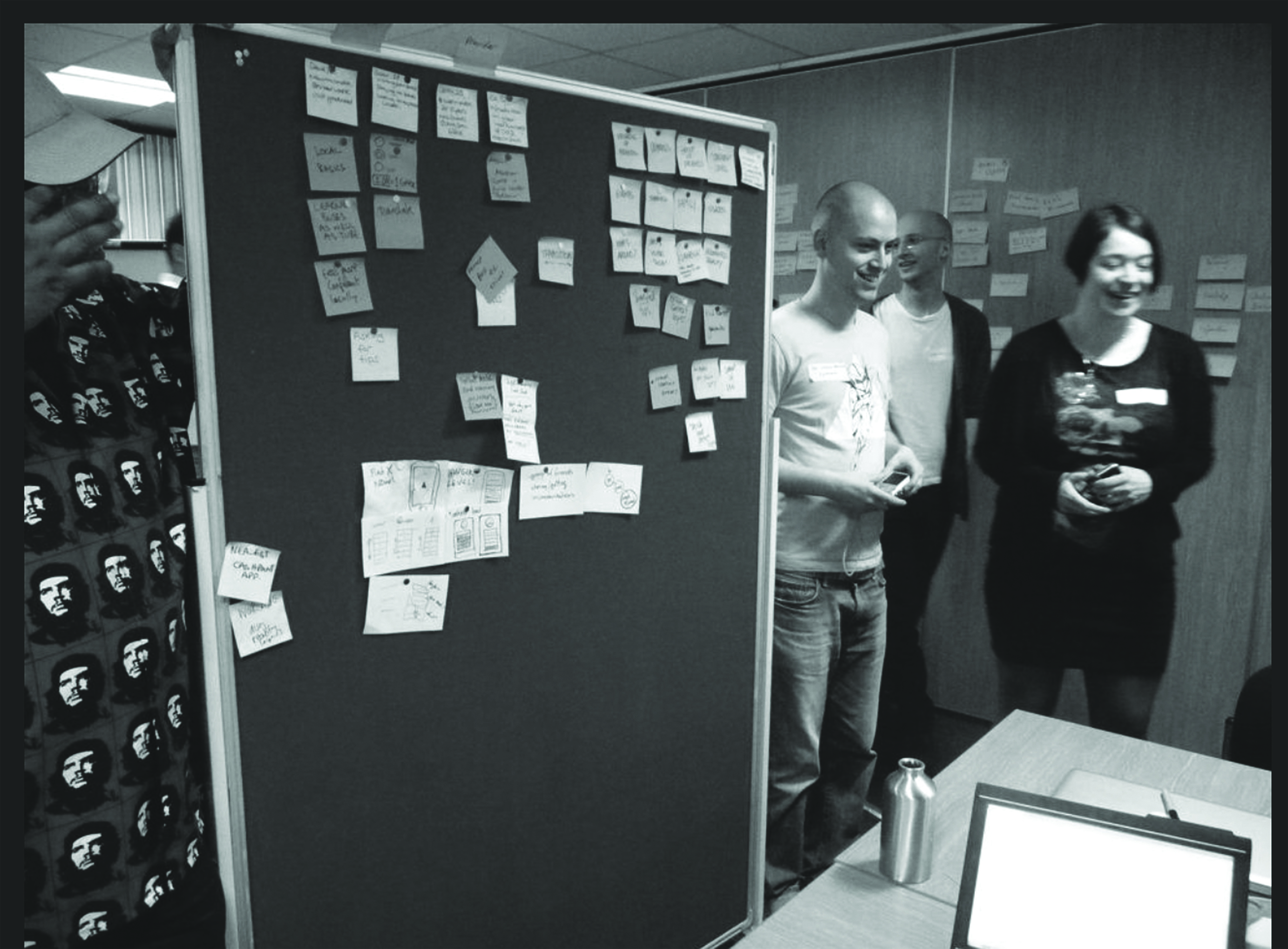 KJ Brainstorming
Collaboratively connecting and 
prioritising ideas
TURN TO: Page 80
Image Attribution: Katarzyna Stawarz, CC BY 2.0, 
https:// www.flickr.com/photos/flk/5481461561/
KJ Brainstorming
Example:
Image Attribution: Lorum ipsum dolor
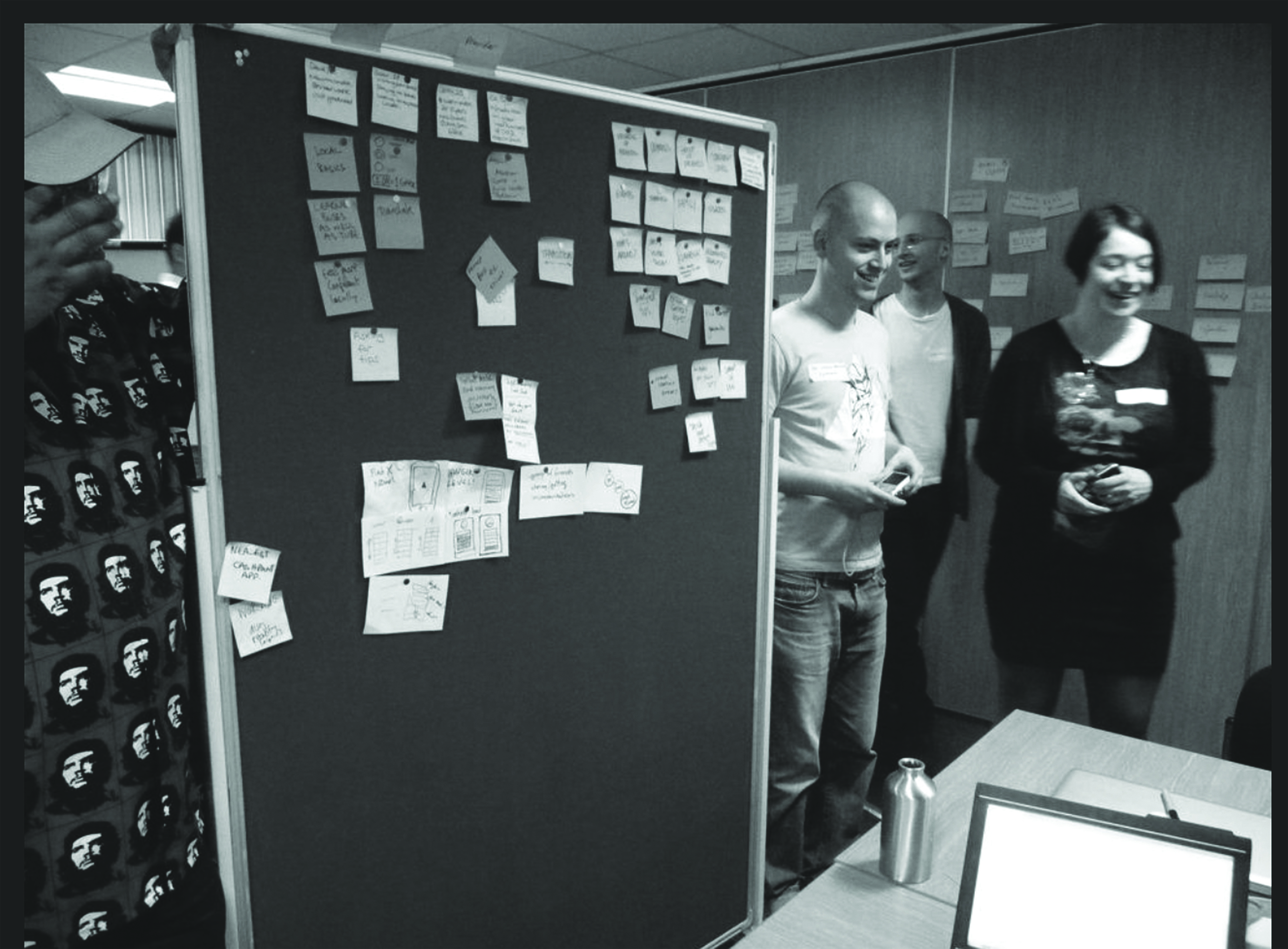 PAGE 80
KJ Brainstorming
YOU WILL NEED4+ people, pen, paper,
 post-it notes (3 colours), a
 wall, highlighter
In this exercise, you will use the KJ Brainstorming method to identify and prioritise themes in user research data. Use the resources onthe companion website if you don’t have your own data. Alternatively, you can also complete the exercise with ideas generated through the brainwriting 6-3-5 method (p.28).
3
5
1
2
3
4
6
7
7
[5 mins]
[10-15 mins]
[2 mins]
[10 mins]
[5-10 mins]
[5 mins]
[5-10 mins]
Lorum ipsum dolor sit amet
Image Attribution: Katarzyna Stawarz, CC BY 2.0, 
https:// www.flickr.com/photos/flk/5481461561/
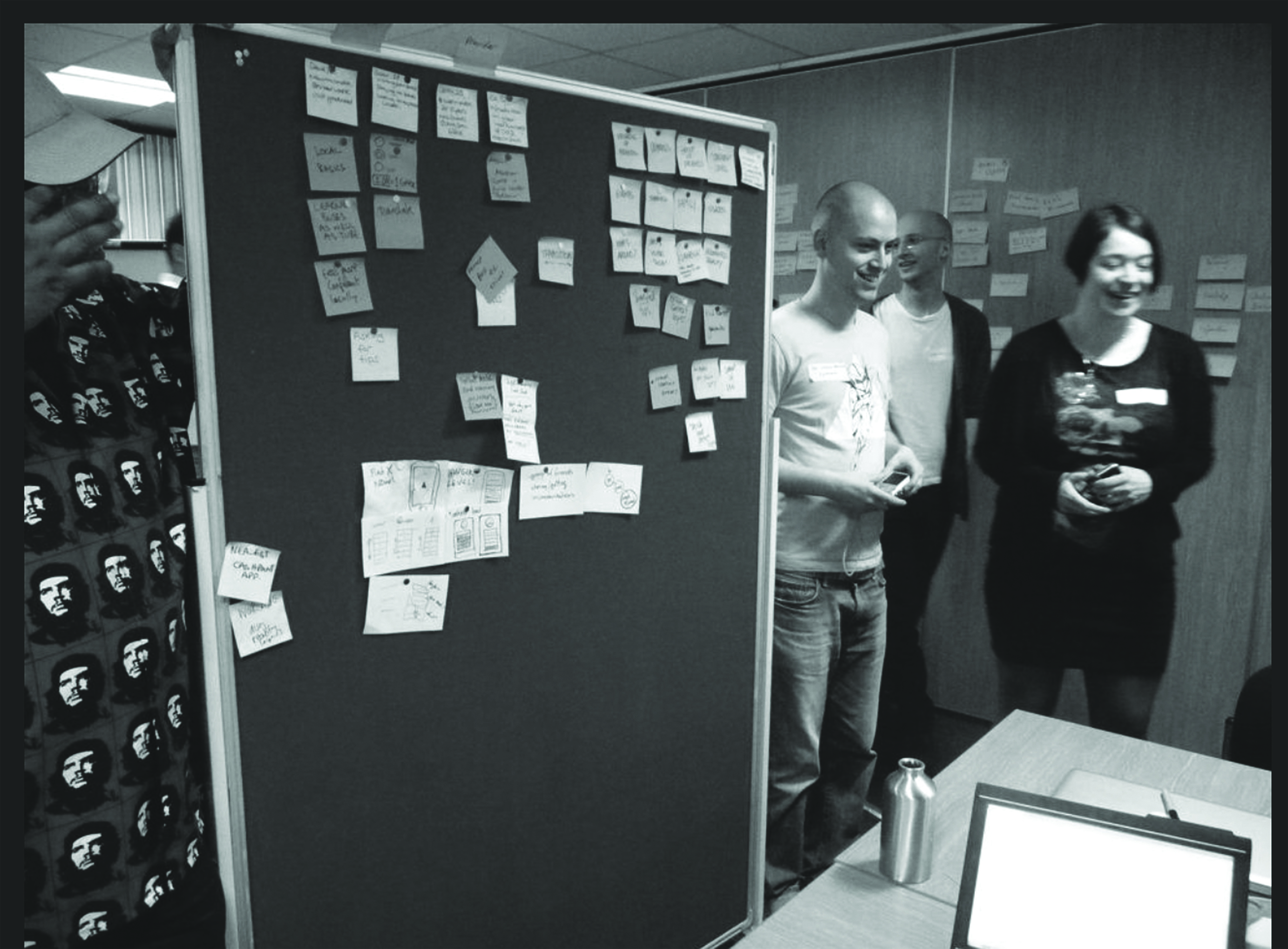 PAGE 80
KJ Brainstorming
YOU WILL NEED4+ people, pen, paper,
 post-it notes (3 colours), a
 wall, highlighter
In this exercise, you will use the KJ Brainstorming method to identify and prioritise themes in user research data. Use the resources onthe companion website if you don’t have your own data. Alternatively, you can also complete the exercise with ideas generated through the brainwriting 6-3-5 method (p.28).
3
5
1
2
3
4
6
7
7
[5 mins]
[10-15 mins]
[2 mins]
[10 mins]
[5-10 mins]
[5 mins]
[5-10 mins]
Lorum ipsum dolor sit amet
Image Attribution: Katarzyna Stawarz, CC BY 2.0, 
https:// www.flickr.com/photos/flk/5481461561/
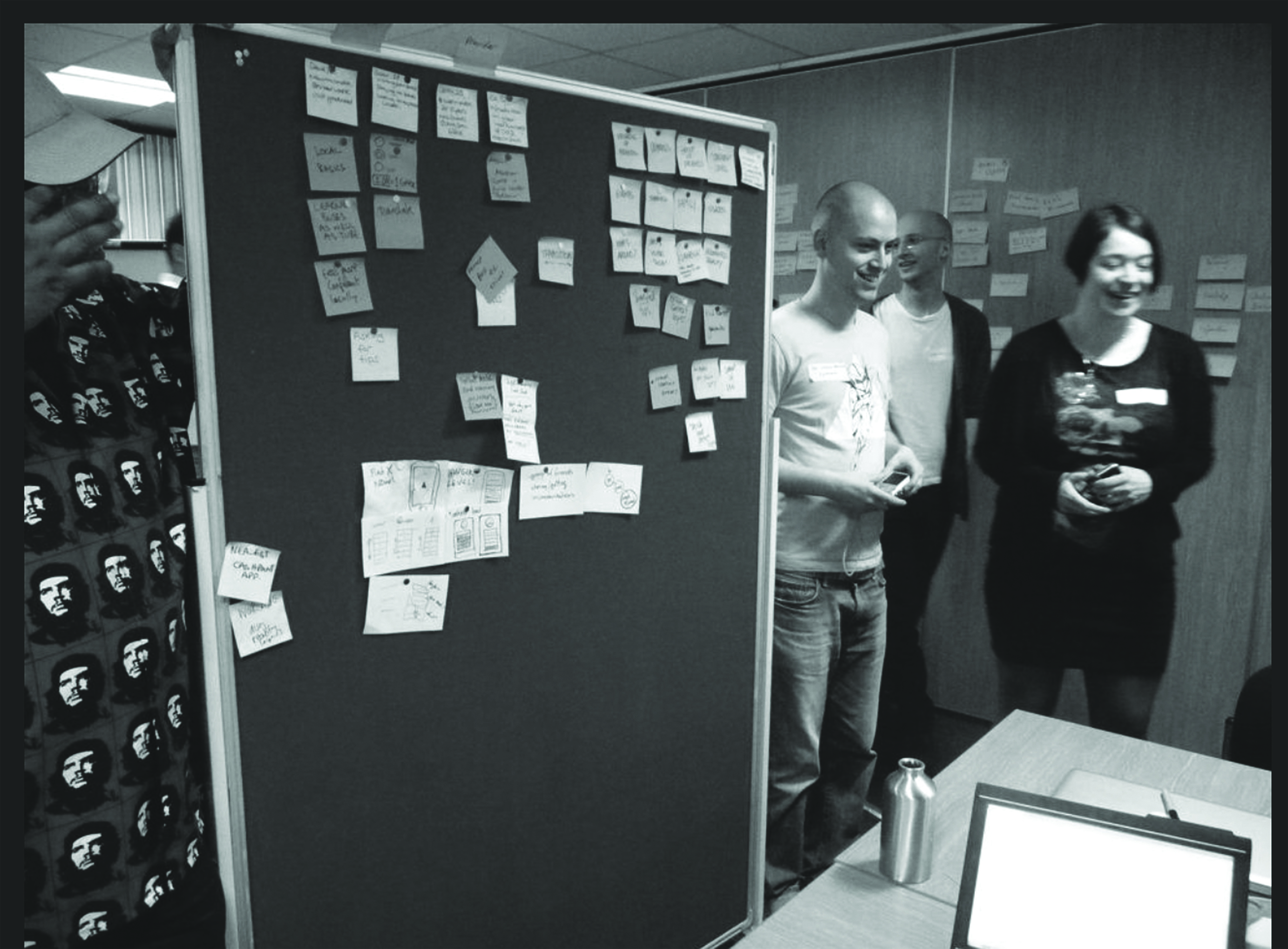 PAGE 80
KJ Brainstorming
YOU WILL NEED4+ people, pen, paper,
 post-it notes (3 colours), a
 wall, highlighter
In this exercise, you will use the KJ Brainstorming method to identify and prioritise themes in user research data. Use the resources onthe companion website if you don’t have your own data. Alternatively, you can also complete the exercise with ideas generated through the brainwriting 6-3-5 method (p.28).
3
5
1
2
3
4
6
7
7
[5 mins]
[10-15 mins]
[2 mins]
[10 mins]
[5-10 mins]
[5 mins]
[5-10 mins]
Lorum ipsum dolor sit amet
Image Attribution: Katarzyna Stawarz, CC BY 2.0, 
https:// www.flickr.com/photos/flk/5481461561/
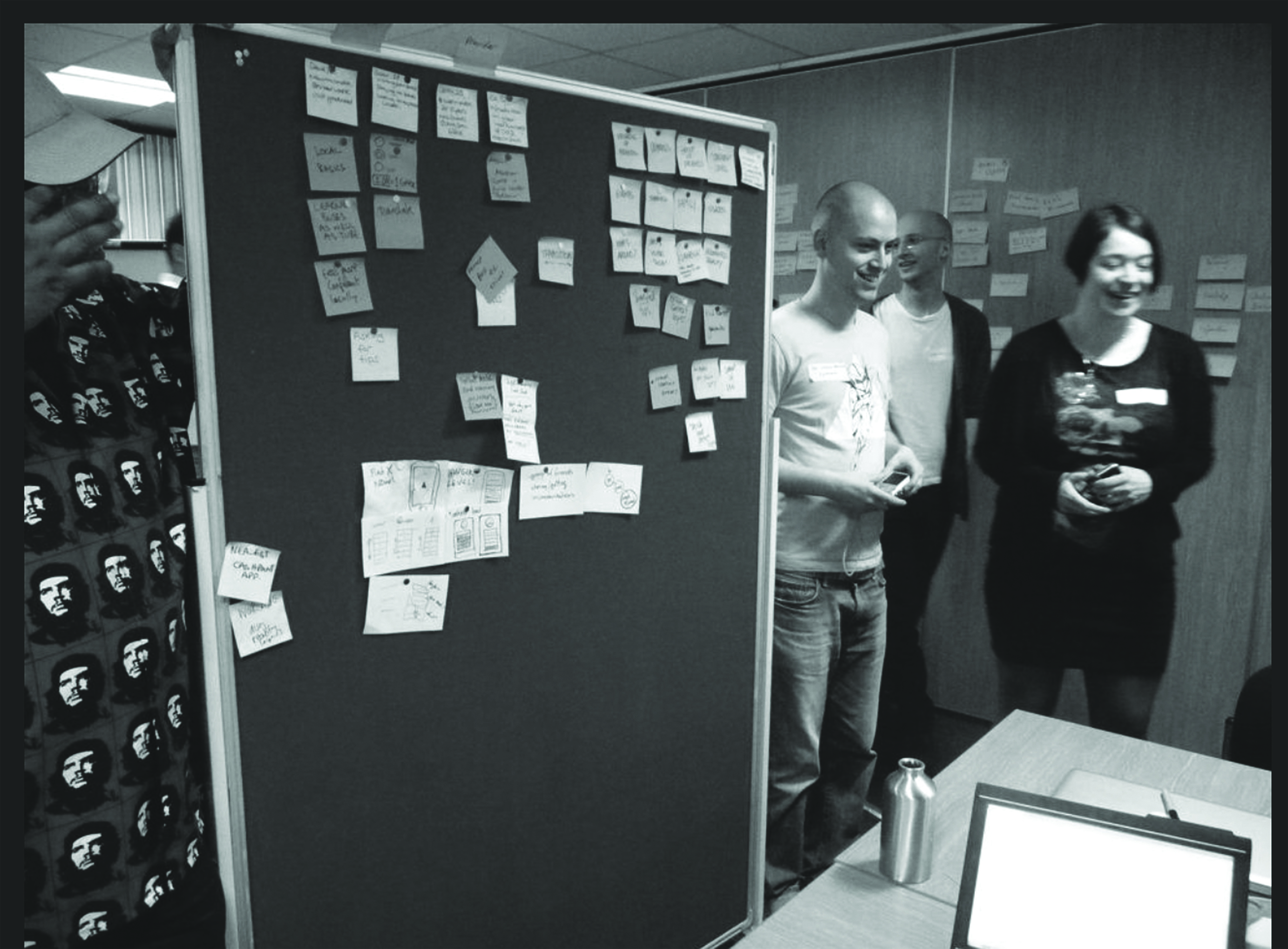 PAGE 80
KJ Brainstorming
YOU WILL NEED4+ people, pen, paper,
 post-it notes (3 colours), a
 wall, highlighter
In this exercise, you will use the KJ Brainstorming method to identify and prioritise themes in user research data. Use the resources onthe companion website if you don’t have your own data. Alternatively, you can also complete the exercise with ideas generated through the brainwriting 6-3-5 method (p.28).
3
5
1
2
3
4
6
7
7
[5 mins]
[10-15 mins]
[2 mins]
[10 mins]
[5-10 mins]
[5 mins]
[5-10 mins]
Lorum ipsum dolor sit amet
Image Attribution: Katarzyna Stawarz, CC BY 2.0, 
https:// www.flickr.com/photos/flk/5481461561/
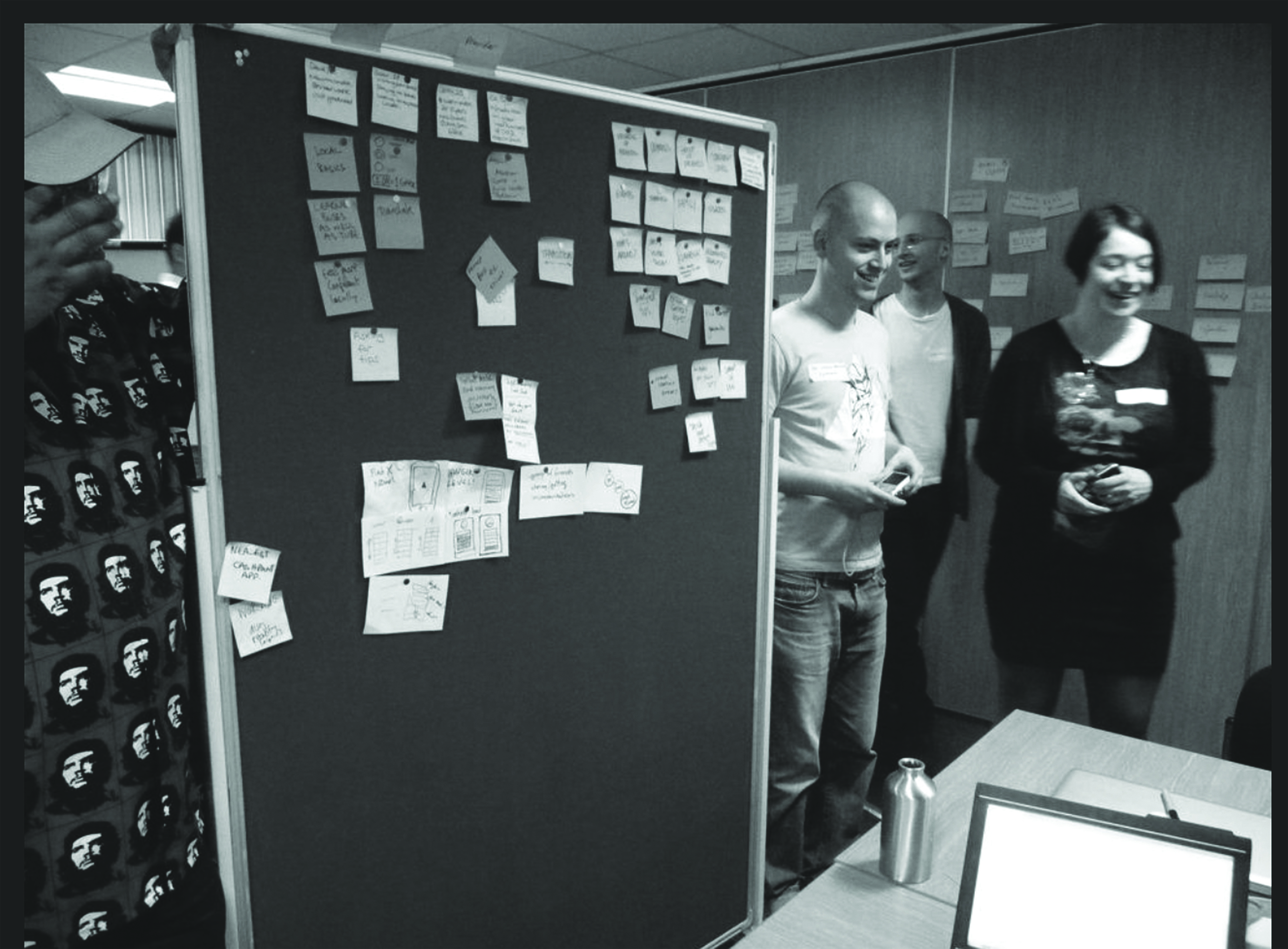 PAGE 80
KJ Brainstorming
YOU WILL NEED4+ people, pen, paper,
 post-it notes (3 colours), a
 wall, highlighter
In this exercise, you will use the KJ Brainstorming method to identify and prioritise themes in user research data. Use the resources onthe companion website if you don’t have your own data. Alternatively, you can also complete the exercise with ideas generated through the brainwriting 6-3-5 method (p.28).
3
5
1
2
3
4
6
7
7
[5 mins]
[10-15 mins]
[2 mins]
[10 mins]
[5-10 mins]
[5 mins]
[5-10 mins]
Lorum ipsum dolor sit amet
Image Attribution: Katarzyna Stawarz, CC BY 2.0, 
https:// www.flickr.com/photos/flk/5481461561/
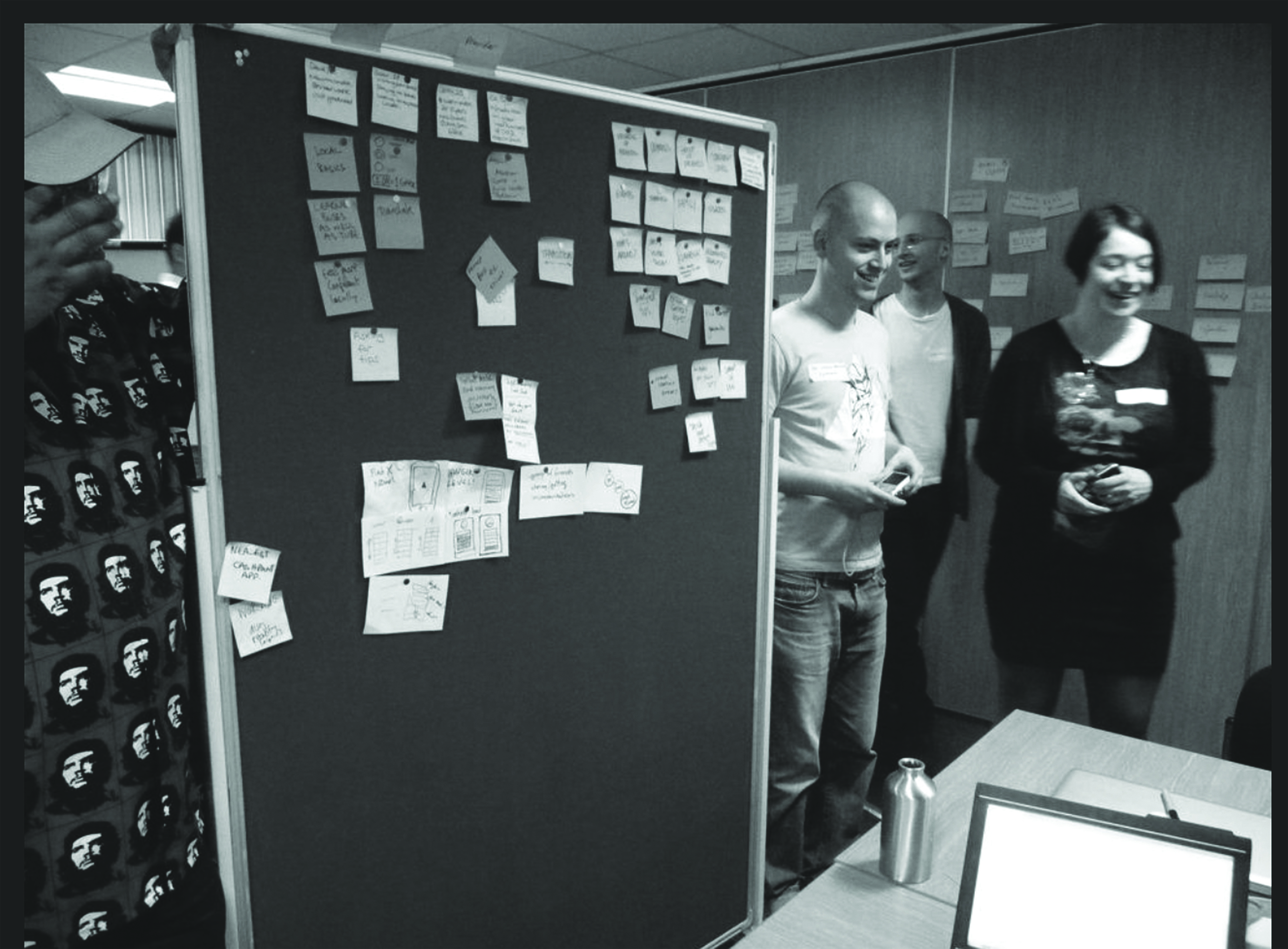 PAGE 80
KJ Brainstorming
YOU WILL NEED4+ people, pen, paper,
 post-it notes (3 colours), a
 wall, highlighter
In this exercise, you will use the KJ Brainstorming method to identify and prioritise themes in user research data. Use the resources onthe companion website if you don’t have your own data. Alternatively, you can also complete the exercise with ideas generated through the brainwriting 6-3-5 method (p.28).
3
5
1
2
3
4
6
7
7
[5 mins]
[10-15 mins]
[2 mins]
[10 mins]
[5-10 mins]
[5 mins]
[5-10 mins]
Lorum ipsum dolor sit amet
Image Attribution: Katarzyna Stawarz, CC BY 2.0, 
https:// www.flickr.com/photos/flk/5481461561/
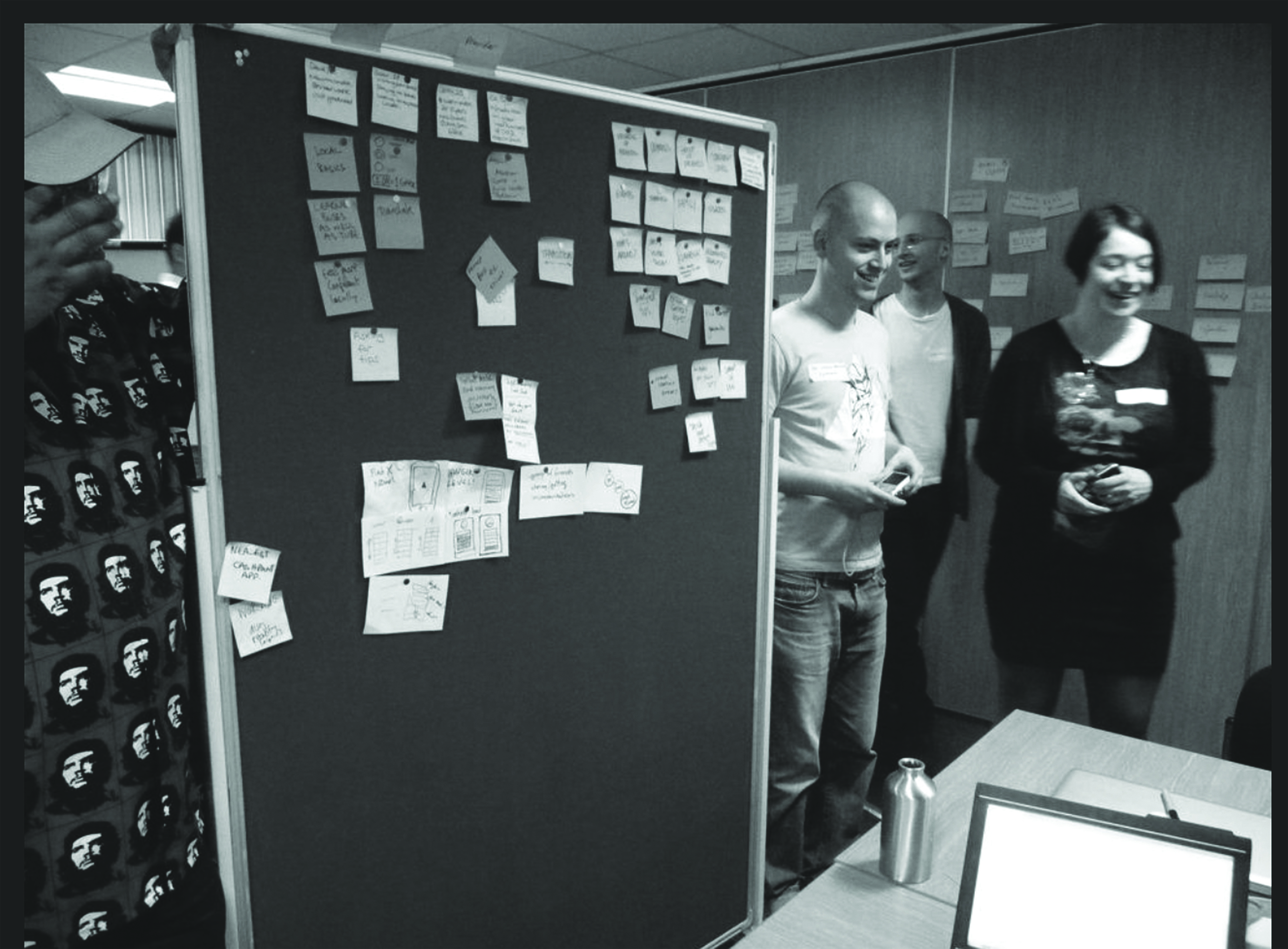 PAGE 80
KJ Brainstorming
YOU WILL NEED4+ people, pen, paper,
 post-it notes (3 colours), a
 wall, highlighter
In this exercise, you will use the KJ Brainstorming method to identify and prioritise themes in user research data. Use the resources onthe companion website if you don’t have your own data. Alternatively, you can also complete the exercise with ideas generated through the brainwriting 6-3-5 method (p.28).
3
5
1
2
3
4
6
7
7
[5 mins]
[10-15 mins]
[2 mins]
[10 mins]
[5-10 mins]
[5 mins]
[5-10 mins]
Lorum ipsum dolor sit amet
Image Attribution: Katarzyna Stawarz, CC BY 2.0, 
https:// www.flickr.com/photos/flk/5481461561/
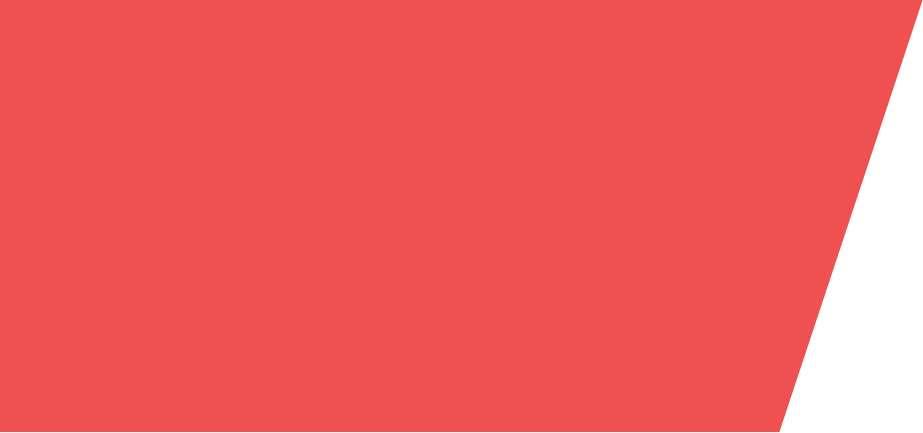 Share your work!
Upload photos of your work:
Go to: add URL here
Enter the password: password
Upload a photo and caption of your work
Wait for moderation
View others’ ideas
A note to facilitators:
Use this slide to give instructions for post-exercise sharing activities. These could take the form of facilitator-guided discussions, mini-presentations, or digital sharing via existing platforms (e.g. padlet) - as described here. Delete this paragraph when ready.
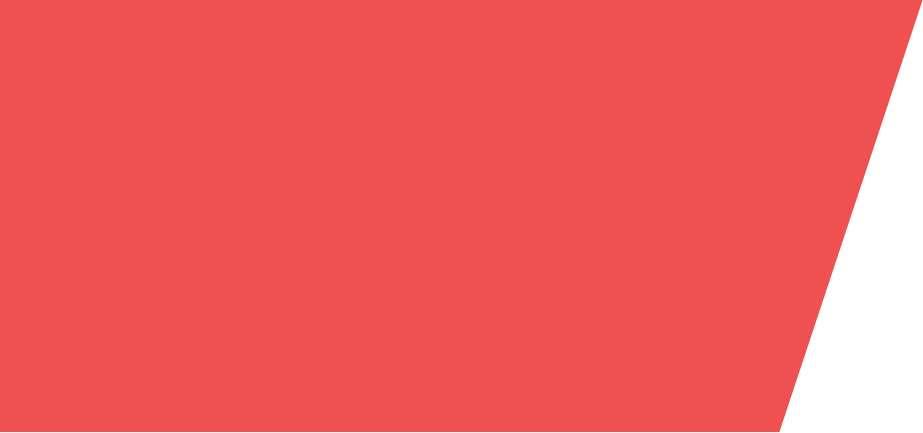 Design.
Think
Make.
Break. 
Repeat.
This work is licensed under a Creative Commons Attribution-NonCommercial-ShareAlike 4.0 International License. Designed by the authors of “Design. Think. Make. Break. Repeat. A Handbook of Methods” (BIS Publishers).
www.designthinkmakebreakrepeat.com
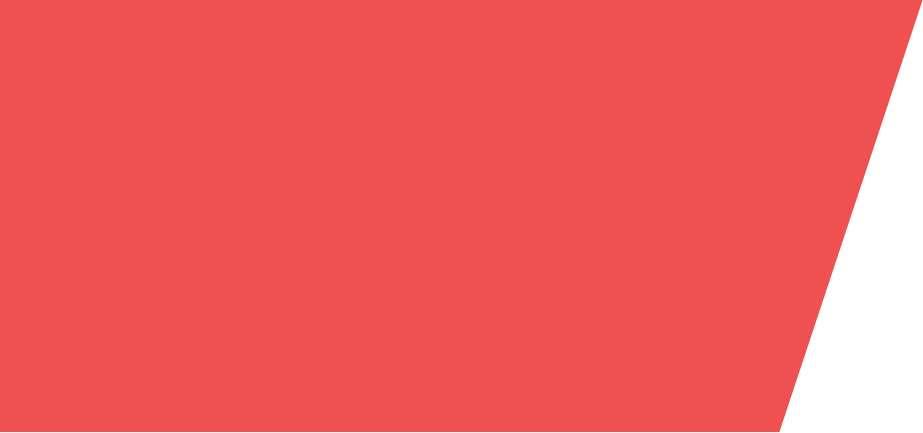 How to use these slides
These companion slides for the published book “Design Think Make Break Repeat: A Handbook of Methods”, support facilitation of the published exercises during workshops, tutorials or other guided design sessions. 

Slide 1: Title. Introduce the method, using the description from the book.
Slide 2: Examples. Use this slide to add your own images/examples of the method in use, or extra information. 
Slide 3+: Steps. Use one slide for each step of the method, to track timing and progress. The tip boxes can be used to offer extra guidance for specific steps, where needed. 
Slide 4: Sharing. Results of the exercise are shared and discussed, in an appropriate format.
Slide design by: Hamish Henderson, Madeleine Borthwick